International security - ire107
Fall 2018
Causes of war
dr. Martin Chovančík
dr. Petr Suchý
dr. Maya Hadar
Starting discussion
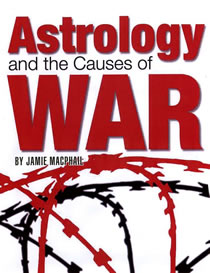 What caused World War I ?

How crucial is the leader to the decision of going to war?

What are your best arguments for the impact of the Military-Industrial-Complex?
definition
Literature on the causes of war does not only talk about WAR as defined here, but WAR as the general phenomenon

-use of force
-contention/response
-reciprocity
-intensity/duration
-not for private gain
-fought for an aim outside of fighting itself
CONFLICT – 
at least 2 actors, mutual incompatibility expressed by at least 1 actor
natural part of societal and international interactions

ARMED CONFLICT – 
contested incompatibility that concerns government and/or territory where the use of armed force between two parties, of which at least one is the government of a state, results in at least 25 battle-related deaths in one calendar year (UCDP)
WAR – 
a state-based armed conflict or dyad which reaches at least 1000 battle-related deaths in a specific year

varying typologies according to issue, actors, goals, and of course classifying entities
Authoritative books
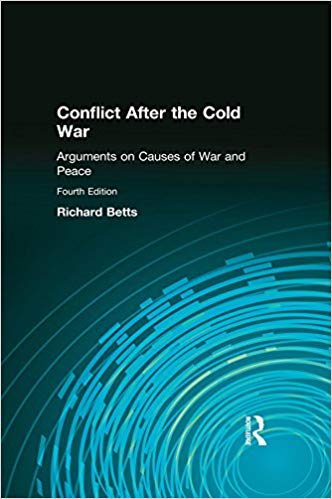 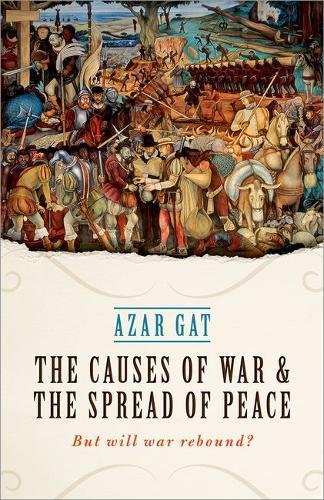 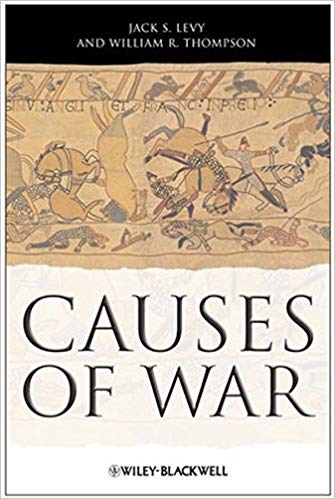 Levels of analysis
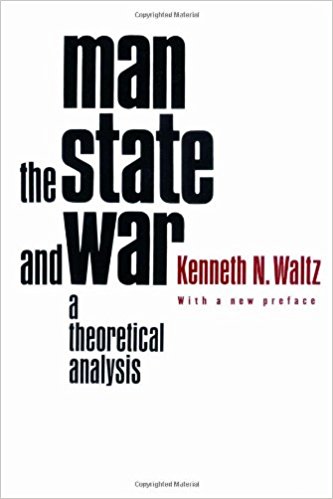 How to think analytically about the varying causes of war?

Kenneth Waltz
Man, the State, and War (1959)
3 images (individuals, states, system)
now levels

Now 5 level
Multiple authors have added State Dyads and Group analysis
Levels of analysis
Making connections between the levels
Cashman & Robinson
Introduction to the causes of war
2007
Any one cause is insufficient?
constants cannot explain a constant
if wars continue, but are rare their onset cannot be explained by static variables
human nature, anarchy of the international system, ancient hatred between groups

grievances are present everywhere, yet conflict is rare - overprediction

same is true for many other variables/conditions/causes
System level
Security dilemma
versus deterrence model (war occurs because deterrence failed)
Deterrence theorists argue that the more conciliatory policies advocated by spiral theorists increase the probability of war by undermining deterrence, and spiral theorists argue that the hardline policies advocated by spiral theorists only provoke conflict spirals and war. (Levy 2014: 31)

Cycle theories
explaining global wars in cycles
1494 – 1516, 1588 – 1608, 1688 – 1713, 1792 – 1815, and 1914 – 1945
rebalancing of world economic equilibrium

Balance of power theory
Preventing hegemony by balancing (military focus)

Hegemonic stability?
Power transition – broader definition of power
System level
Polarity 
What makes countries more prone to war? A bipolar or multipolar system?
Neorealism: bipolar stability prevents collective action and free ride problems
Defensive and offensive versions of realism

Bipolarity
Forces both sides to measured responses, clear intentions, policing other actors in the system
Absence of mediator, chance of any conflict growing out of proportion, rational calculation might encourage war

Multipolarity
More actors in power balances and alliances, more mediators, less concentration on one adversary, limited conflicts
Higher incidence of conflict, more pronounced incompatibilities, more misperceptions of intentions, limited policing
dyadic
examines relations between 2 states, rather than the whole system
also applicable to state and non-state actor if such is well defined (Angola/UNITA)

Rivalry (accounts for up to 75% of interstate wars)
impact of contiguity

Steps-to-war model
bears similarities to security spiral but is purely issue-based
explains that issue resolutions have a cumulative effect on the likelihood of war
under this assumption – realist responses (deterrence, coercion, arms buildup) actually increase chances of war

Economic interdependence as cause
both cause and prevention depending on standpoint
State / societal
Paradigm dependent views
Liberalism sees representative states, realism militarily strong states, and Marxism egalitarian states as the solution to war

Marxist imperialism theory
surplus capital generates pressures for external expansion, drive for raw materials. 
Liberal democratic peace theory
Realists present many theories, such as:
Diversionary theory (rally around the flag effect)
Bodin (1576) “the best way of preserving a state, and guaranteeing it against sedition, rebellion, and civil war is … to find an enemy against whom they can make common cause.”
Strategic culture
Clash of civilizations
Group / organization
Bureaucratic politics model
disposes of black box/state-as-unit approach to examine the dynamics between key decision-makers
either government based or process based
both serve to underline internal tensions and bargaining and thus serve to both escalate conflict (through for example incrementalism) or prevent its escalation through checks and balances
focuses heavily on role of military in state politics

Groupthink
societal conformity within smaller defined groups limits maneuvering space – lack of criticism

Rational actor model (RAM)
investigates deviation from the RAM
broadly investigated by de Mesquita (The War Trap)
INdividual
Hobbes vs. Locke
is natural man predisposed to war?
furthermore is it nature or nurture that predisposes or dissuades him?

Bound rationality
balancing between acquisition of goals and prevention of negative escalation
even if rationality in the decision-making process is assumed, uncertainty/incomplete information/fog of war prevails

Misperception
contrary to bargaining model of war where rational adversaries with shared knowledge of capabilities should come to prefer a negotiated settlement over armed conflict
overstating or understating (own capabilities and intentions) might both lead to war 
hard to draw a causal link
INdividual
Prospect theory
oversensitivity to any loss and willingness to take extreme risk to avoid any loss
loss aversion

Images and beliefs
personal worldview and persuasion heavily impacts decisions in brinkmanship

Cognitive and motivated biases
Capacity based, or emotionally bases exclusion or oversensitivity to threats and data

Poly-heuristic theory of decision-making
2-step decision-making process – 1st step outright eliminates option which weaken domestic position (extreme loss aversion) and second steps seeks to be rational according to the highest expected utility
Civil wars
far harder to use 3 or even 5 levels of analysis
most approaches use organizational and group level up to national level (rather than systemic or individual)
i.e. state weakness against rebels and opportunity, or group motivation and ease of recruitment
analysis on systemic level limited to colonialism, patronage, and weak/strong states

greed and grievance has transformed into motivation and opportunity

Motivation – hard to establish clearly, but clearly impactful
Opportunity – allows for clearer analysis and produces most configurational outputs

Onset / Duration debate
Cause indicators
Indicators
Structural
Regime type, 
Regime performance, 
Current conflict situation, 
History of conflict, 
Social cohesion and diversity, 
Public security and health, 
Development and distribution, 
Provisions and Employment, 
Geographic challenge, 
Demographics
Indicator, Regime Type, Lack of Democracy, Government Effectiveness, Level of Repression, Empowerment Rights, 
Recent Internal Conflict, Neighboring with HVC, Years since HVC, Corruption, 
Ethnic Power Change, Ethnic compilation, Transnational Ethnic Bonds, 
Homicide Rate, Infant Mortality, GDP per capita, Income inequality, Openness, 
Food Security, Unemployment, Water Stress, Oil Production, Structural Constraints, Population Size, Youth Bulge
What to do with this multi-causal dilemma
Design early warning, conflict prevention, conflict management, and conflict resolution tools around EACH

Across all levels of analysis – corresponding tools exist and are being further developed 
Can you list any prevention tools? (think direct phone line between Moscow-Washington)

Tools are informed not only by levels-of-analysis but also the CHANGING NATURE OF WAR

Next week we study the changing nature of war to combine into the study of conflict management and resolution tools
JUST War
3 limits to just war Jus ad bellum, Jus in bello, Jus post bellum


Just cause - Just defense or correcting a wrongdoing
2. Legitimate authority - Initially only granted to monarchs and heads of state
3. Right intent - Achieving a better peace
4. Proportionality  - Benefits outweigh overall cost
5. Fair chance of success
6. Last resort

1. Discrimination
2. Proportionality of means